LCLS-II Installation Experience and Lessons Learned
Dan Gonnella
      LCLS-II SC Linac Commissioning Lead
      LCLS-II-HE Installation & Commissioning System Manager
On behalf of the LCLS-II Collaboration
5 December 2023
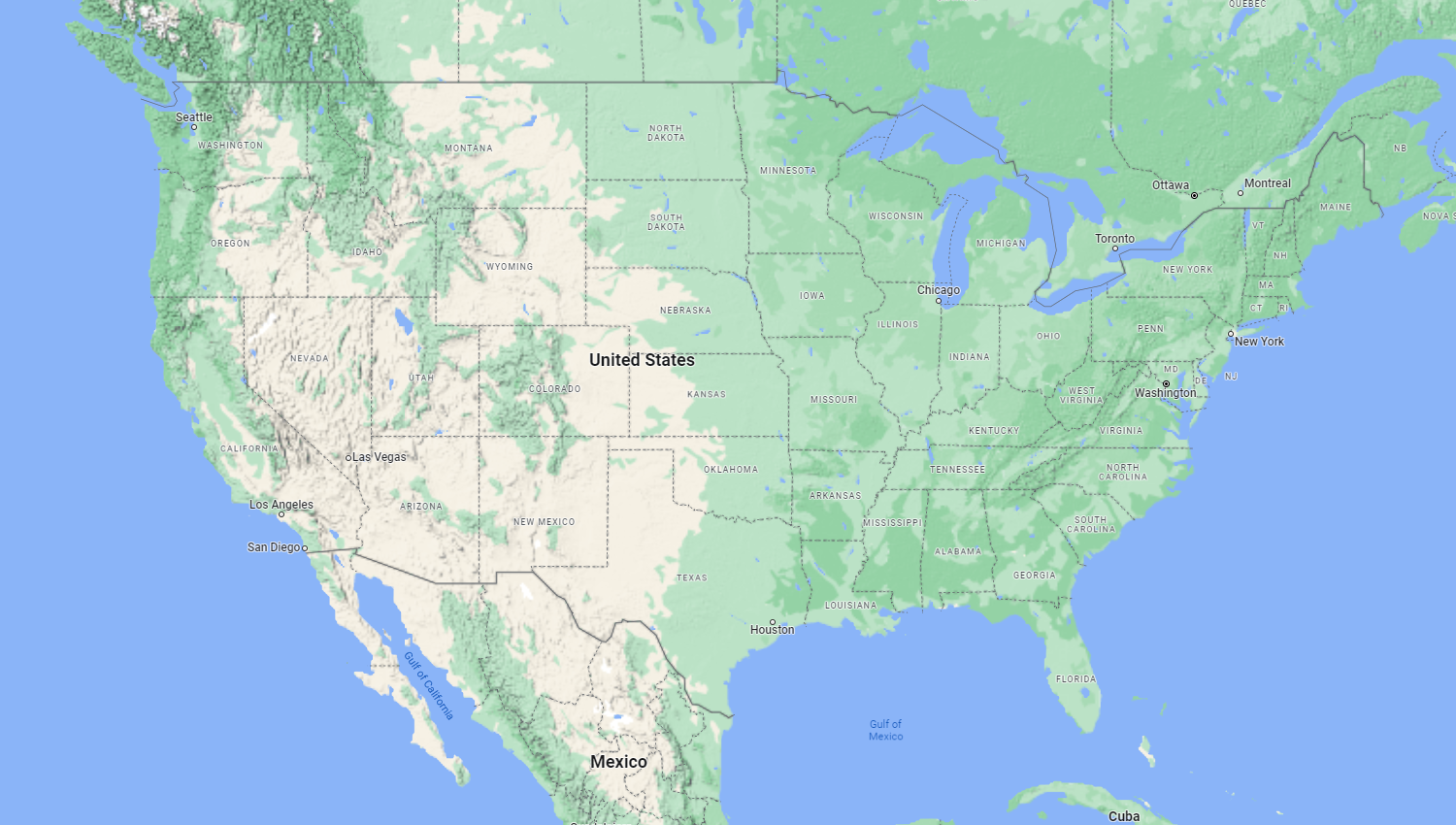 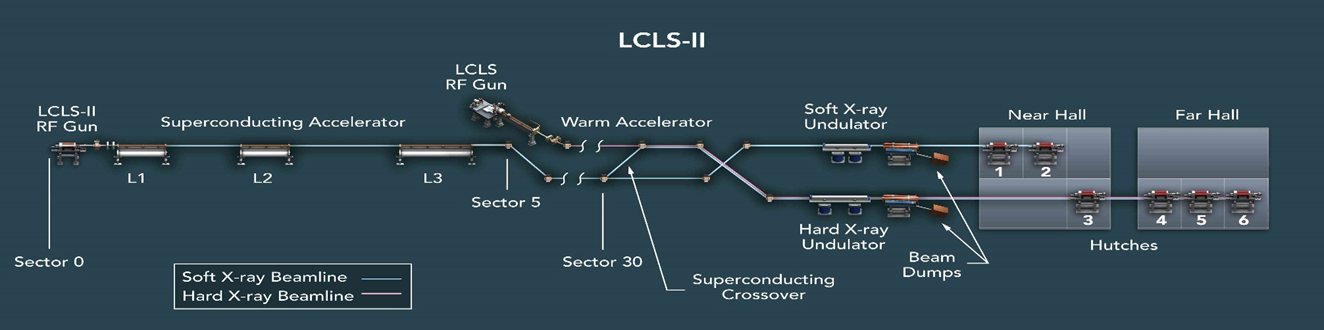 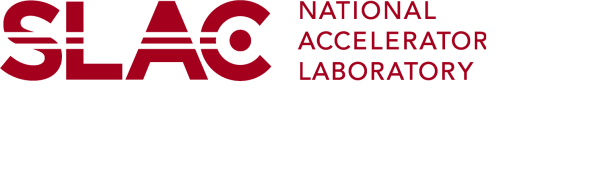 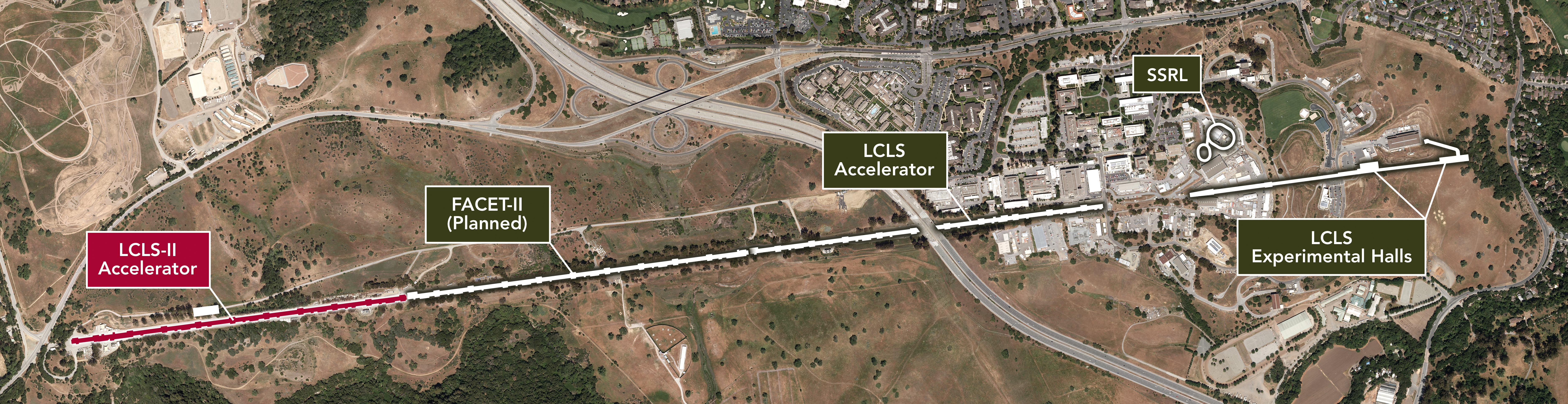 FACET-II
D. Gonnella, LCLS-II Commissioning
2
General Installation Flow
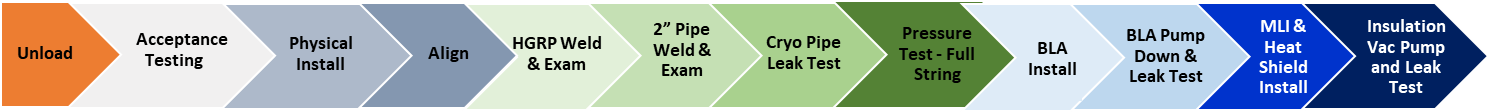 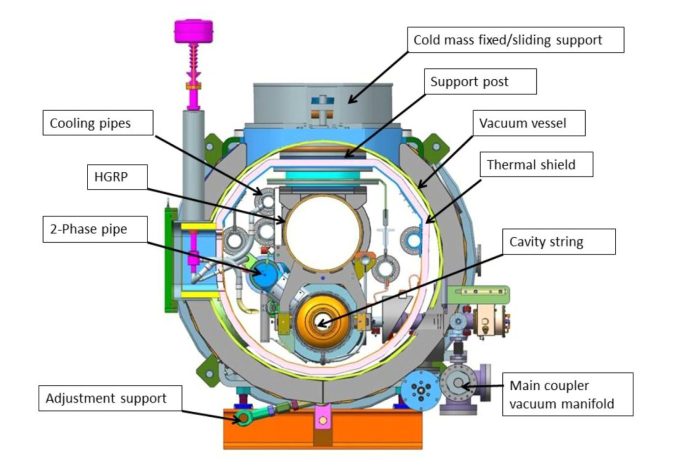 6 Major Install Phases
Unloading
Receiving / acceptance testing
Physical installation / alignment
Welding cryogenic pipes
Particle free beamline install
Insulation vacuum / cryogenic equip.
D. Gonnella, LCLS-II Installation Experience
3
Installation Over Time
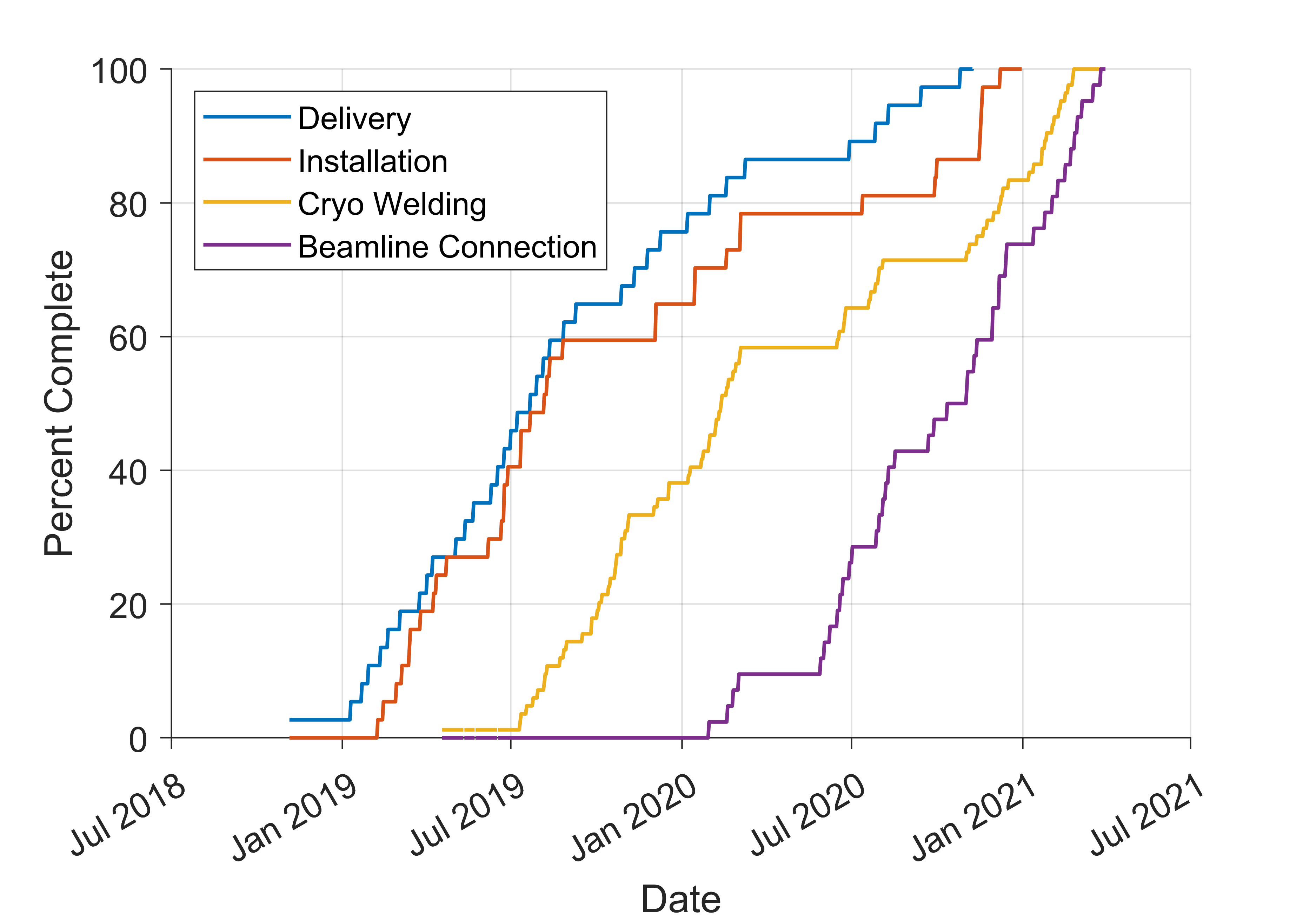 D. Gonnella, LCLS-II Installation Experience
4
Enhanced Work Planning & Control
Over the last 5 years, SLAC has had a paradigm shift to “enhanced work planning & control” – increased rigor on high consequence activities, identification of risks (to workers and equipment), etc.
As part of this, “Categories” were defined based on potential impact of issues
CM Installation was defined “Category 1” – the level requiring the most rigor
Apply FMEA methods (1) in several places to mitigate risks:
Vacuum system component selection and placement
Vacuum system controls sequencing for startup, shutdown, operations, service, off-normal events
Operational Procedures for linac vacuum system startup, shutdown, operations, service, off-normal events
Address FMEA findings in design and/or process (1)
D. Gonnella, LCLS-II Installation Experience
5
Delivery of CMs and Placement on Stands
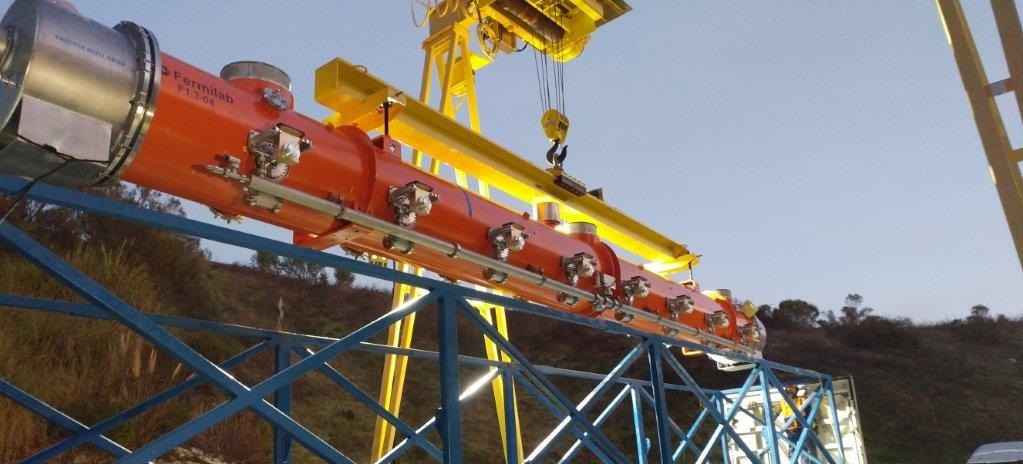 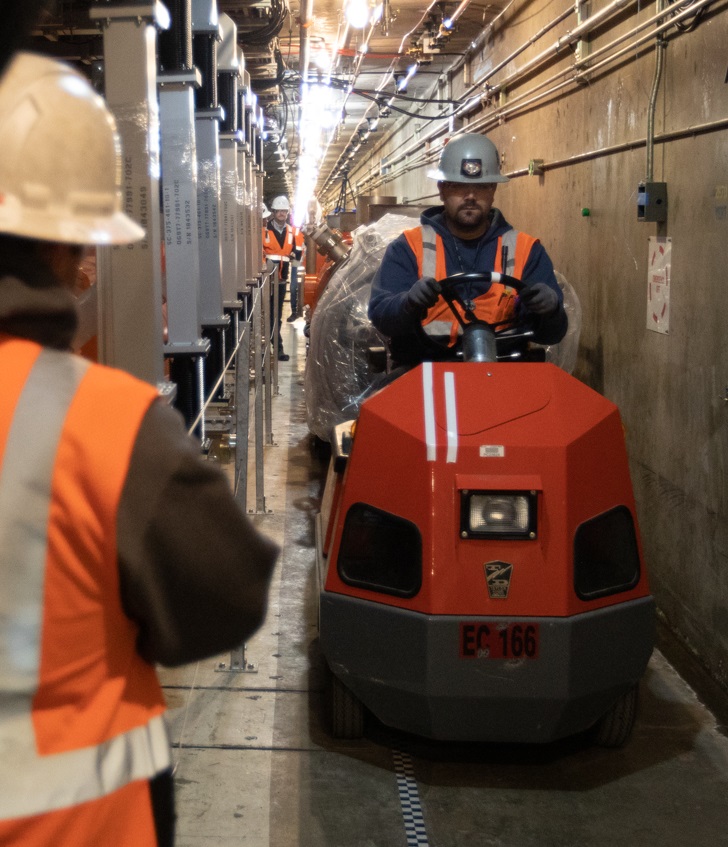 Cryomodules were delivered from FNAL and Jlab directly to the “Sector 10 Adit”
CM was removed from the shipping fixture and placed on transport dollies
CM pulled down the tunnel by a tugger and then placed on the stands for alignment and remaining work
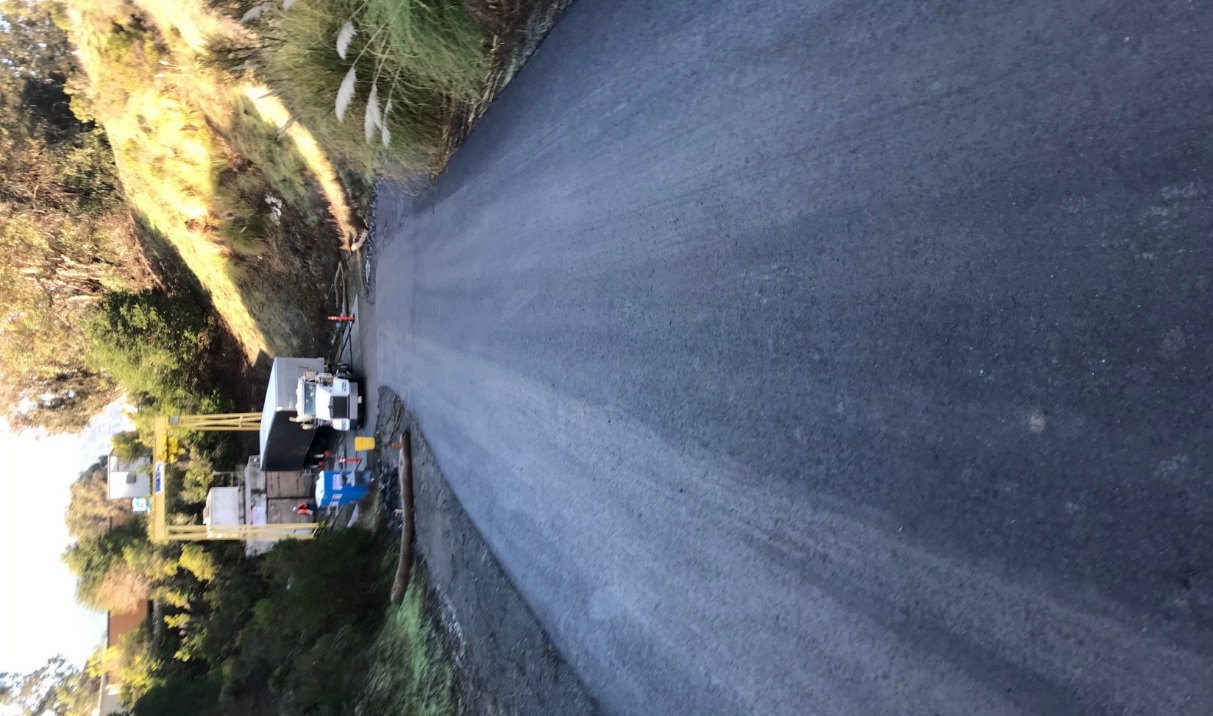 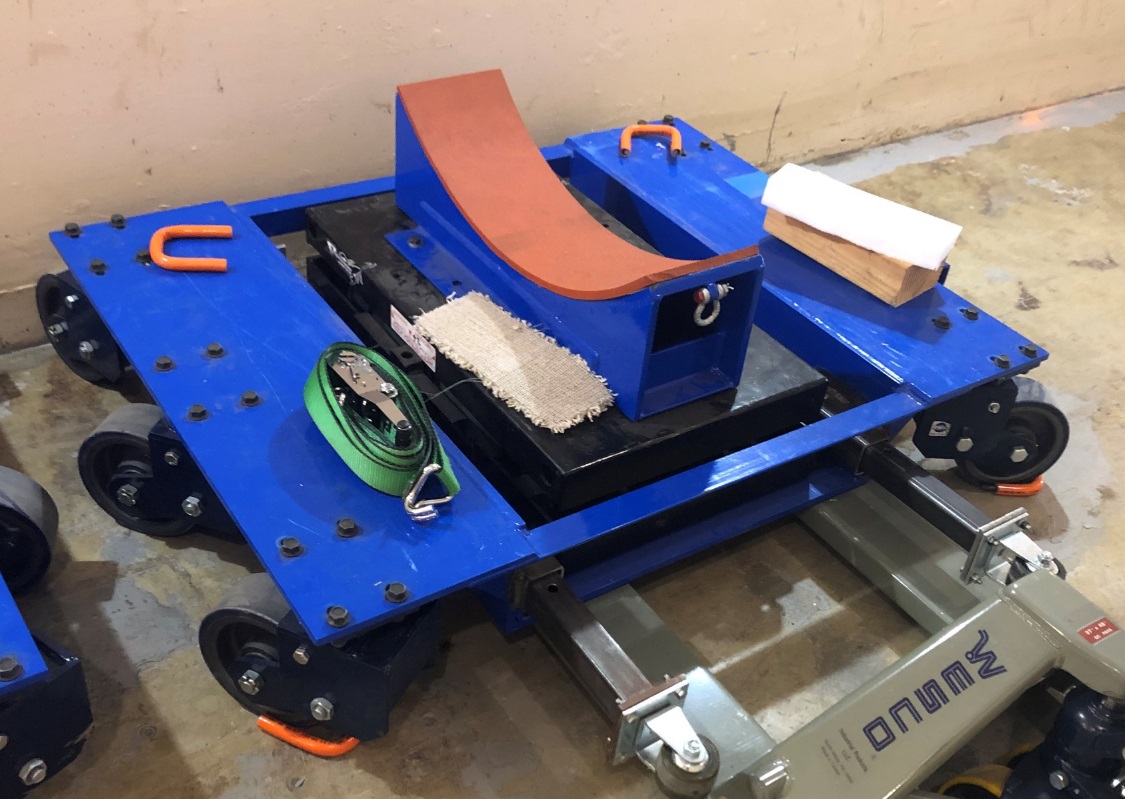 D. Gonnella, LCLS-II Installation Experience
6
Cryomodule Interconnection Challenges
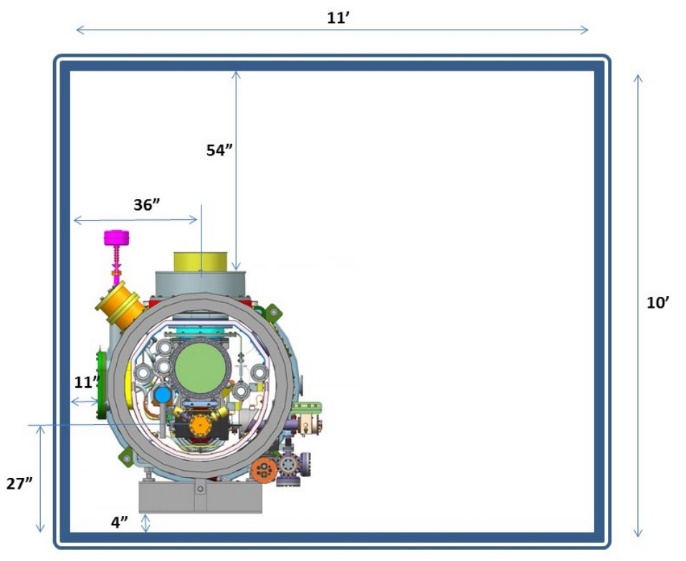 LCLS-II/SLAC configuration is different from other existing linacs
No cryogenic line separation between adjacent CMs
Continuous cavity strings (no warm sections between CMs)
Workspace constraints 
Proximity to the Tunnel wall
Height of the beamline
Many but not all XFEL approach and techniques were applicable:
Welding: Adopted nearly all techniques
Vacuum beamline: Height and workspace is very different from XFEL 
Cannot re-use tooling, but can re-use many of the best practices/techniques
Neither LCLS-II Partner Labs had performed the SLAC CM interconnections (procedures mostly developed on our own)
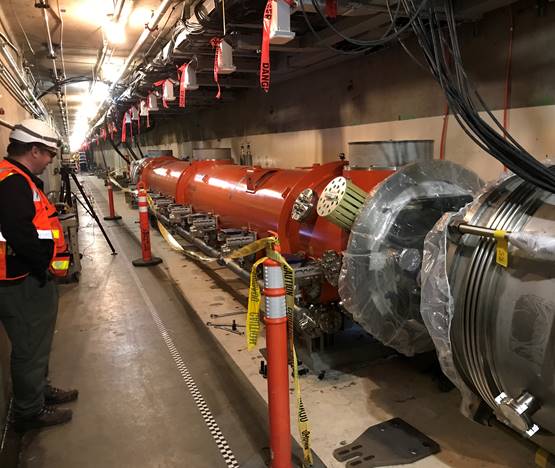 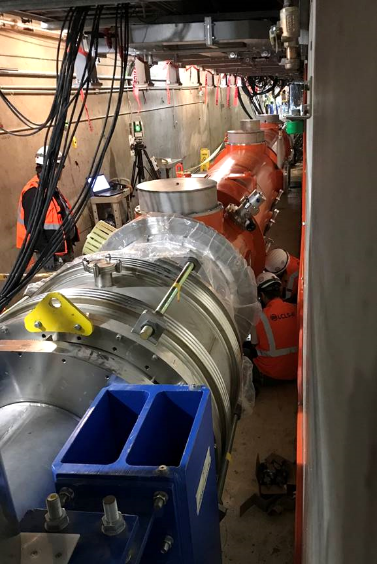 Wall workspace
Aisle passage
D. Gonnella, LCLS-II Installation Experience
7
Cryomodule Interconnection Overview
Bellows interconnect unit between two modules or between an end CM and Cryo Distribution End Cap (EC) or Feed Cap (FC)
850 mm between CMs, but 700mm working space with Bellows installed
Interconnections include welding 6 cryogenic pipes in situ and UHV/particle free connection of HOM Absorber/BLA in beamline
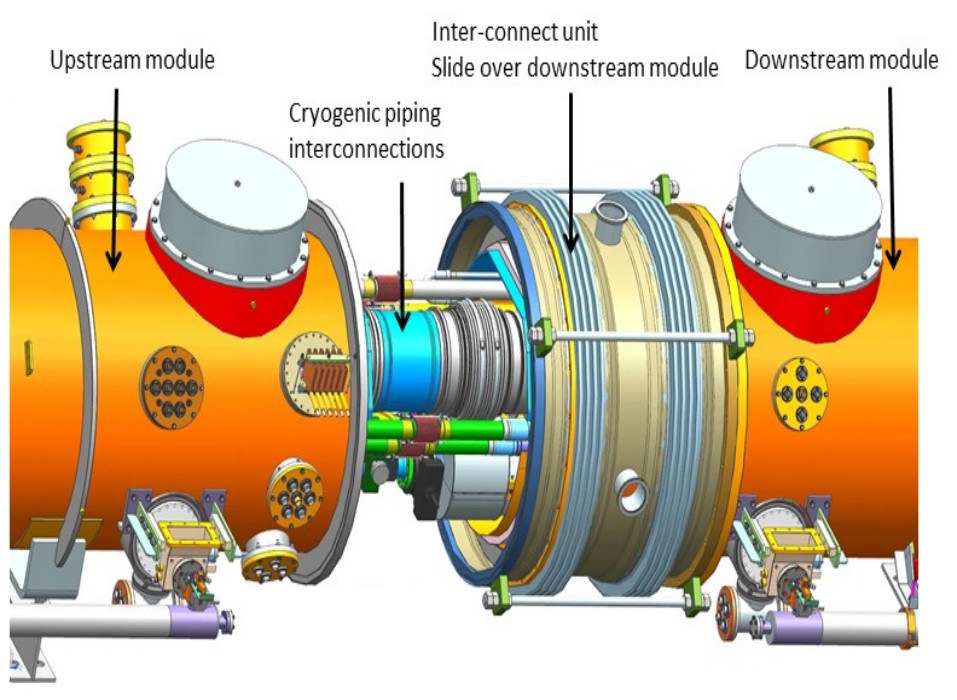 Beam
HOM Absorber (Beamline Assy – BLA)
D. Gonnella, LCLS-II Installation Experience
8
Particle Free Beamline Connection Challenges
The task is: Insert the drift or BLA assembly that connects the 2 beamlines and maintain ultrahigh vacuum (UHV) and low particulate (“particle free”) under particle free (PF) conditions throughout the installation
Many Different Types of Connections: CM-to-CM; CM-to-Cap; Cap-to-CM; L3 Break-to-CM (“Cap” = End or Feed)
Constraints that make the operation very difficult:
BLA weighs about 40 lbs
Height of beamline
UHV/PF condition
Dirty tunnel
Proximity to tunnel wall
Portable cleanroom: must fit and include a lifter, must support ISO-4 (Class 10) conditions
BLA assembly (HOM absorber)
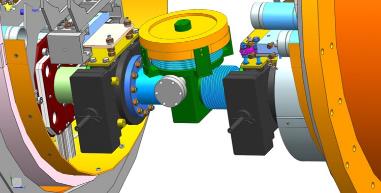 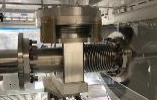 Pump-out port
Gate valve of downstream CM
Gate valve of upstream CM
“Floppy” bellows
D. Gonnella, LCLS-II Installation Experience
9
Fixed-to-fixed
Making the Beamline Connection
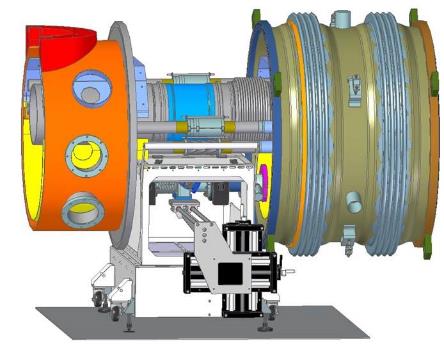 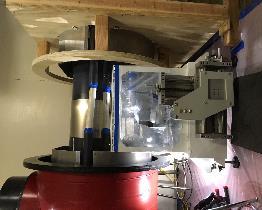 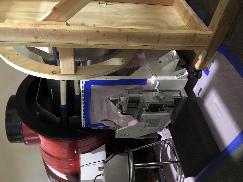 Beam
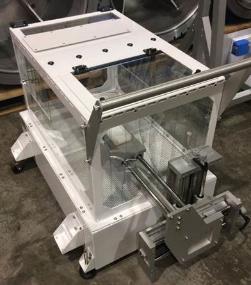 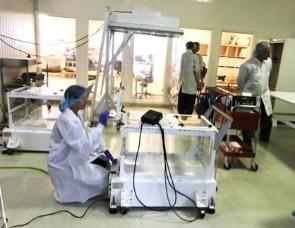 Portable cleanroom with lifter
Fan filter unit blows from below
BLA is moved inward, then upward
Very low to ground!!
BLA enters from Aisle
Tech attaches from Wall side
10
WPC → Iterate on BLA Installation Process
Leak found
Inventory/ Prepare BLA
Install: Expose CM/BLA beamline
Pump out “new” CM
Prepare Work Area
Pump out, leak test BLA
Remove  Equip-ment
BLA loaded in Clean Zone
Open to “old” CM
vacuum
Deliver BLA
Place on stage
PF Cart
Clean environ-ment
Open “new” CM Gate valve
Remove BLA flanges
Check pump cart readiness
Lesson: Sequence matters
Clean Zone(s)
Verify stage motions
Inspect BLA Interior?
Inspect BLA
Masking
Connect pump cart
Inventory equip-ment
Remove Shipping Restraints
Remove CM flanges
Unbag first layer BLA
Prior to FMEA
Pump out, leak, RGA test BLA
Complete Mechanical Install
Setup Clean-zone(s)
Move BLA to CM fixed
Final preps before uncovering
Unsuccessful pump-out
Install Thermal Strap
Connect BLA-CM fixed
Add bellows restraint
Close CM GV
More QC at Gauge Tree Removal (Receiving)
Install Spring Bracket
Remove bellows restraint
Lesson: We need “Un-do” Procedures!
Close BLA right angle valve
Check masking
Lesson: We need to and can drive to prepare well
Check gaskets
Lesson: Add 3rd person for QA/QC
Stop & notify
Connect BLA-CM rotatable
Clean
surfaces
Following FMEA
Lesson: highest time critical step!
Want as short as possible to minimize exposure of beamline AND to minimize ergonomic stress
“Interrupt” Work
D. Gonnella, LCLS-II Installation Experience
11
Installation Issues: Non-conformances
Major NCRs
F1.3-09 HGRP Leak detected during Pressure Test (CM10-CM11)
F1.3-12 Beamline bellows damaged during inspection
F1.3-20 Small Cavity HOM leak detected following installation (CM20)

All NCRs were proactively resolved.  No issues expected to impact performance.
D. Gonnella, LCLS-II Installation Experience
12
Overall SRF Cavity Performance
Gradient Performance
Cryomodule commissioning has been very successful
97% of installed cavities fully operational (planned 94%)
Majority of testing included an admin limit of 18 MV/m
Total commissioned voltage exceeds design by >20%
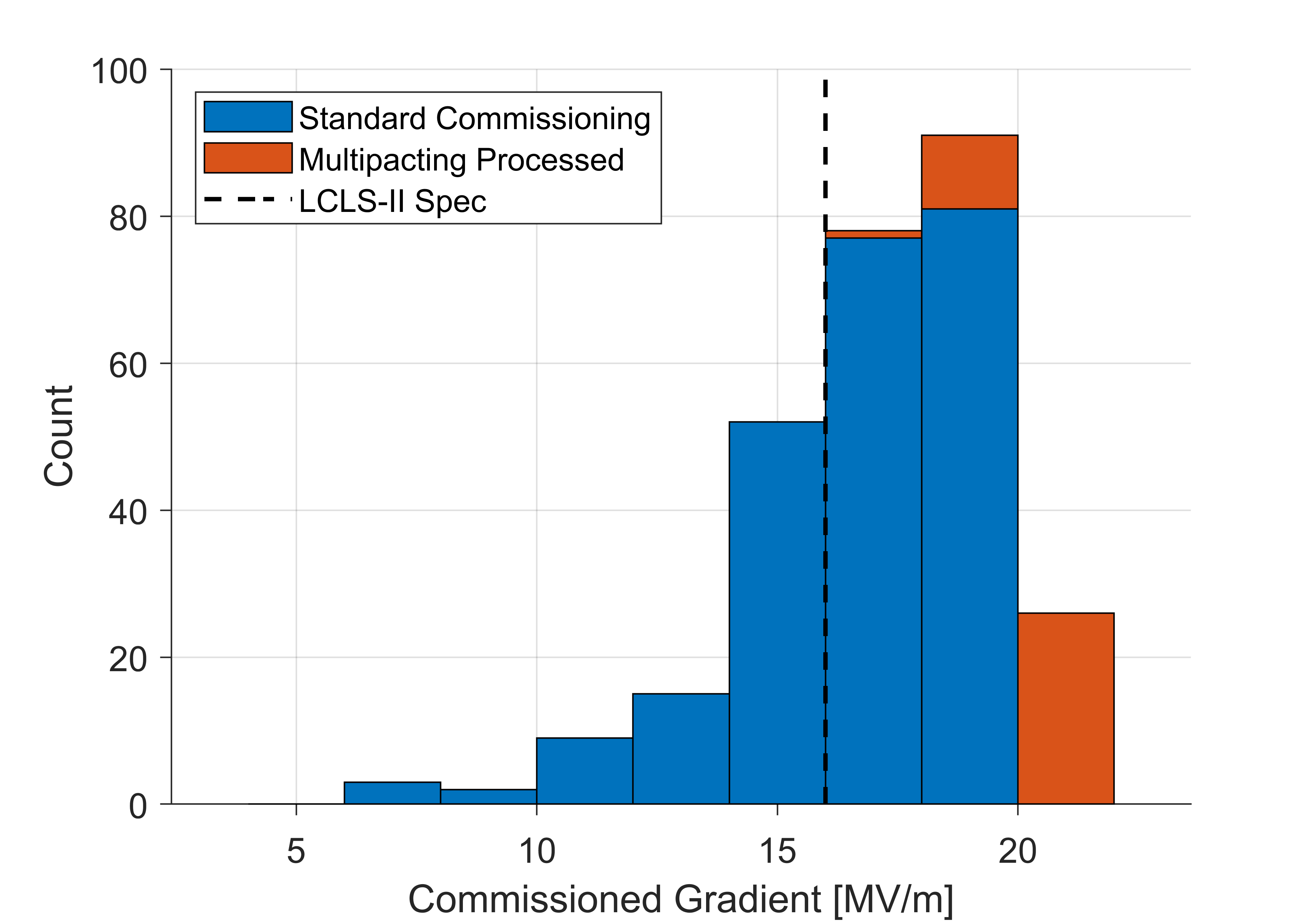 Total Commissioned Cavity Voltage: 4.9 GV
D. Gonnella, LCLS-II Installation Experience
13
Change in Performance from Installation
Gradient performance is in line with CM acceptance test measurements at FNAL and JLab
No observable change in field emission onsets or magnitude from installation
Remarkable achievement by the SLAC installation team
Comparison with Acceptance Test
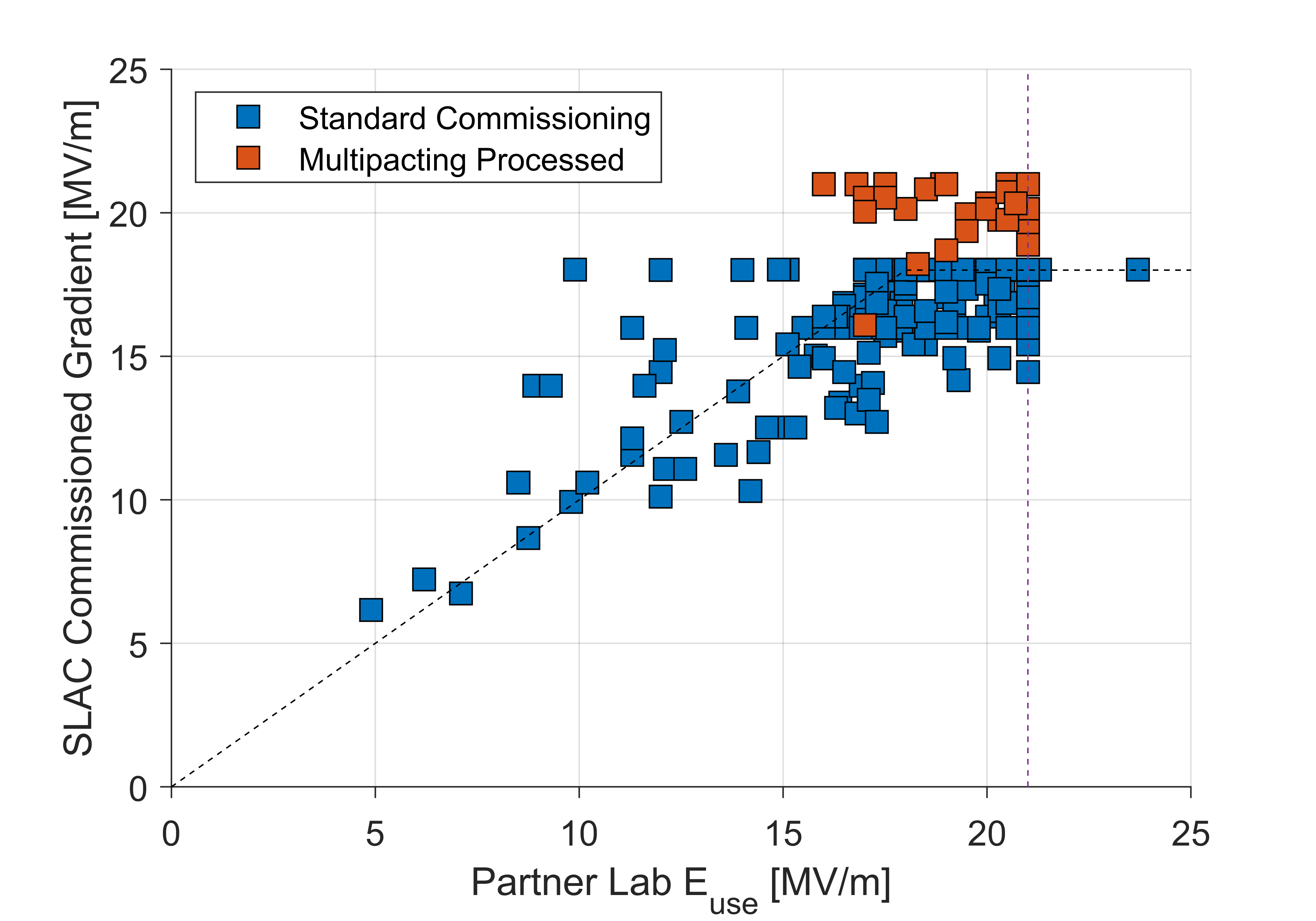 Change in FE Onset
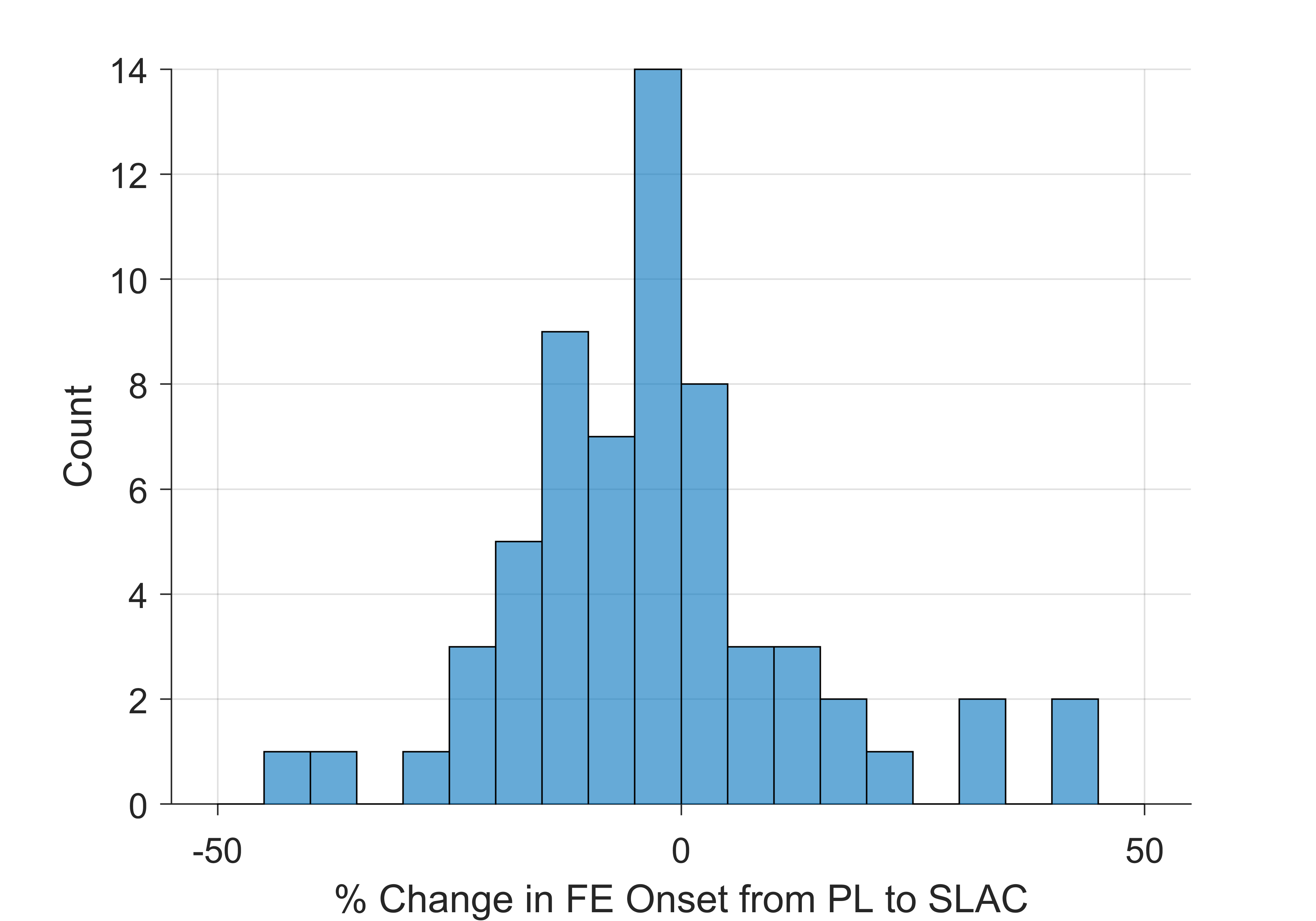 Admin limits:
18 MV/m in commissioning
21 MV/m in acceptance test
D. Gonnella, LCLS-II Installation Experience
14
Summary
Installation of the LCLS-II cryomodules went well overall
Enhanced rigor and work planning and control was implemented to ensure equipment and personnel were protected during the installation process
No non conformances were found during installation which impacted operation of the linac
No degradation in cavity performance from installation was observed
D. Gonnella, LCLS-II Installation Experience
15
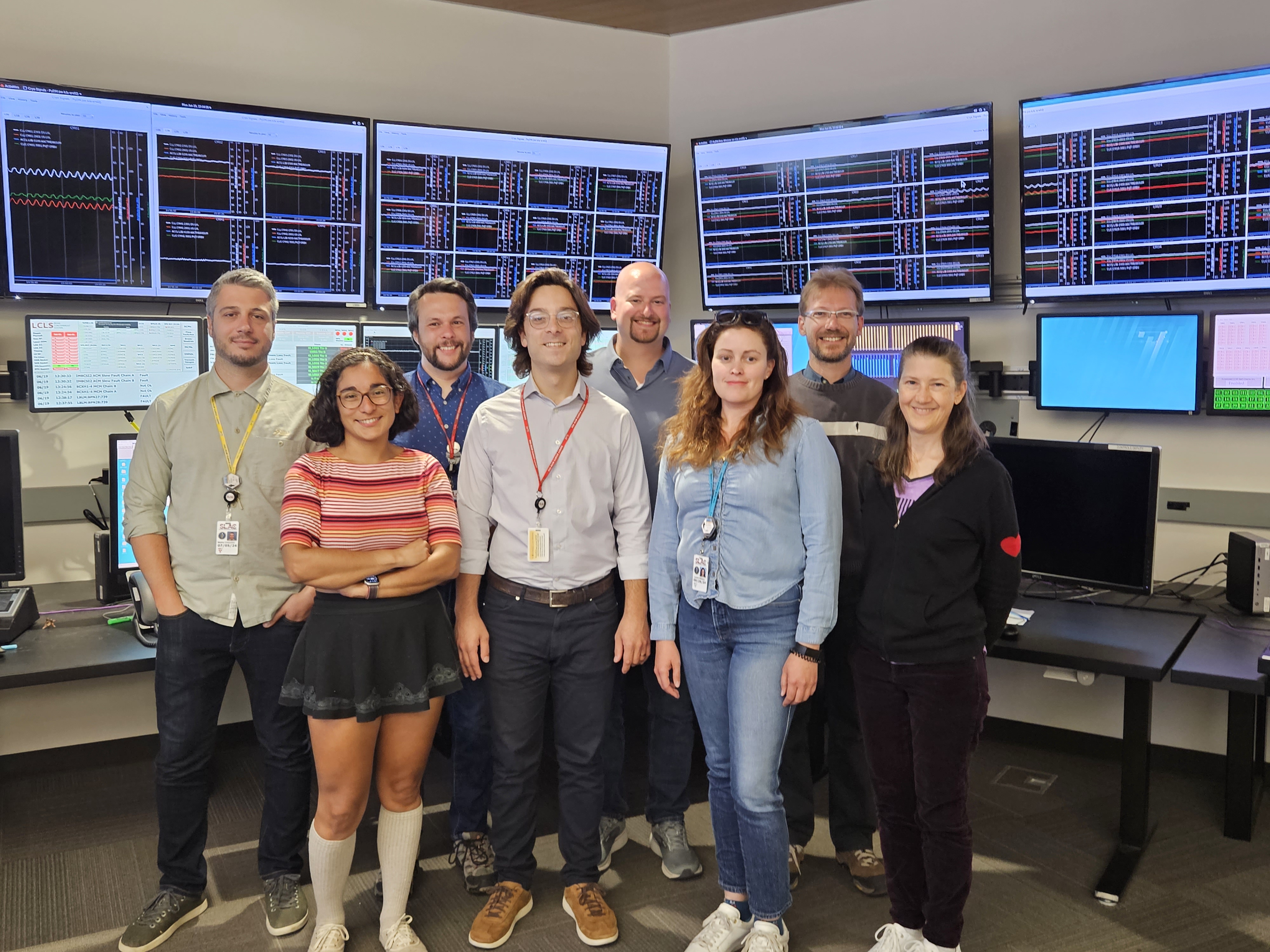 Special thanks to the entire LCLS-II collaboration for all their hard work to make this possible!
Thanks for your attention!
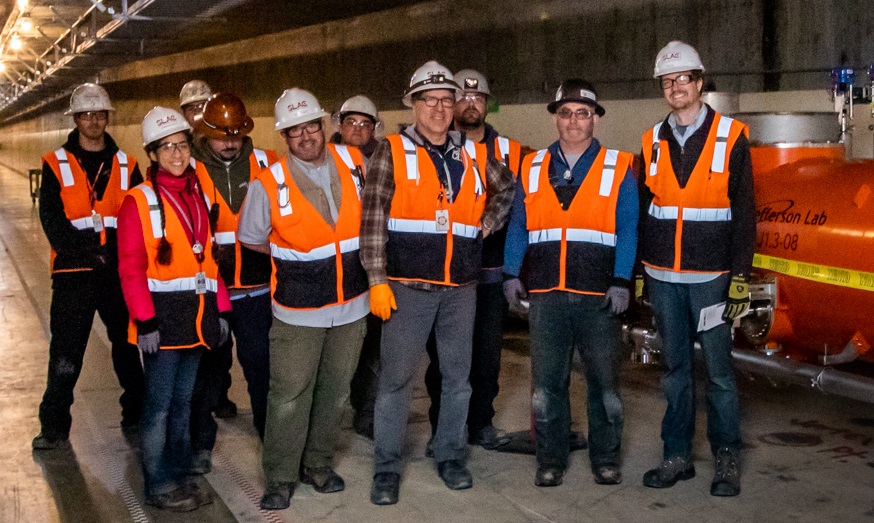 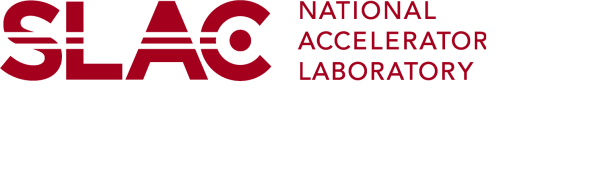 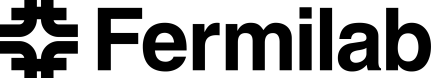 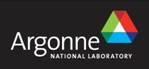 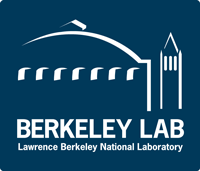 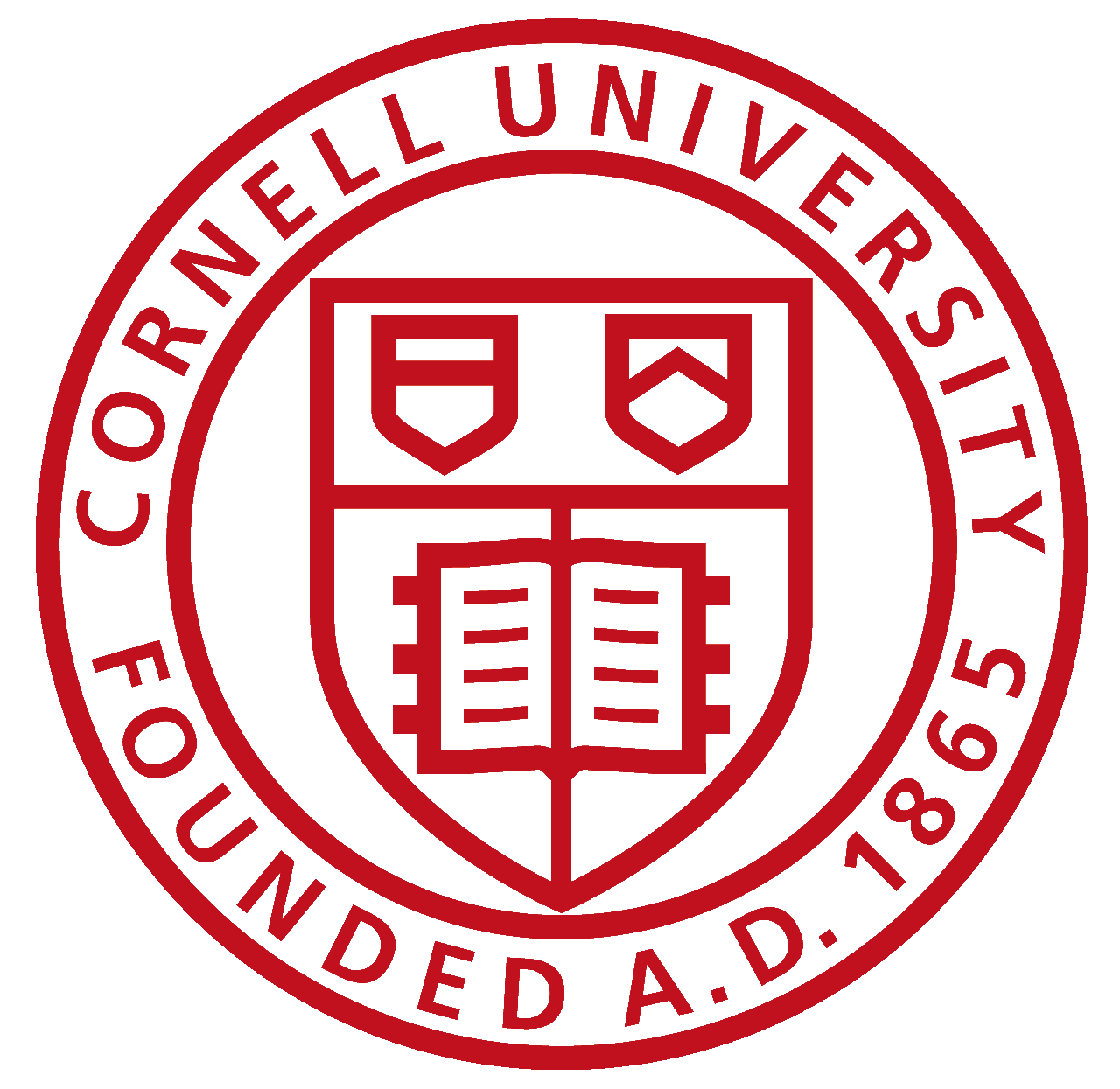 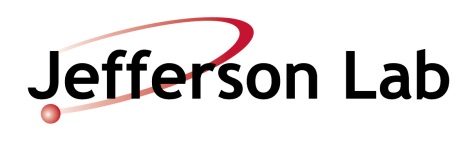 16